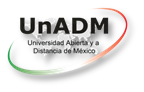 Panel: Impacto en el mercado laboral de los egresados
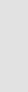 ProSAE
Programa de Atención y Seguimiento de Egresados
Acciones y servicios
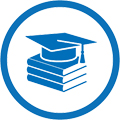 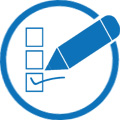 Impulso a la titulación
Estudios de egresados y empleadores
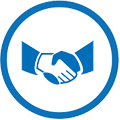 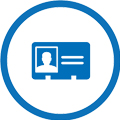 Bolsa de trabajo
Credencialización de egresados
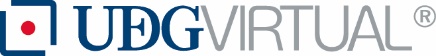 Impulso a la titulación
LICENCIATURA
POSGRADO
Desempeño Académico
Tutores académicos
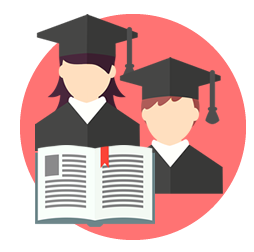 Proyectos aplicados
Informes de servicio social y prácticas profesionales
Cursos y talleres para productos académicos
Programas especiales de servicio social
Seminarios de titulación
Coloquios para presentación de avances de proyectos
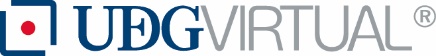 Calidad de los Programas Educativos
Programas educativos de calidad
PREGRADO
Bachillerato General por Áreas Interdisciplinares (BGAI)
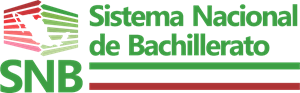 Nivel 1
Licenciaturas
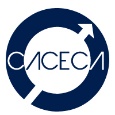 Administración de las Organizaciones
Bibliotecología y Gestión del Conocimiento
Desarrollo Educativo
Gestión Cultural
Periodismo Digital
Seguridad Ciudadana
Tecnologías e Información
Nivel 1 y Acreditado
Nivel 1
Nivel 1
Acreditado
No Evaluable
Nivel 1
Acreditado
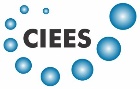 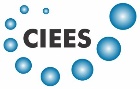 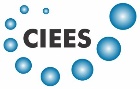 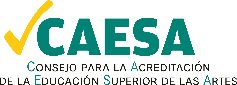 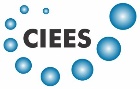 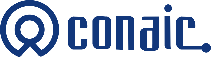 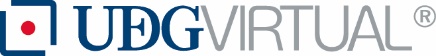 Programas educativos de calidad
POSGRADO
Doctorado en Sistemas y Ambientes Educativos (DSAE)
En proceso de autoevaluación
Maestrías
Desarrollo y Dirección de la Innovación
Docencia para la Educación Media Superior
Gestión del Aprendizaje en Ambientes Virtuales
Gobierno Electrónico
Periodismo Digital
Transparencia y Protección de Datos Personales
Valuación
En proceso de autoevaluación
PNPC CONACYT
PNPC CONACYT
En proceso de autoevaluación
En proceso de autoevaluación
PNPC CONACYT
En proceso de autoevaluación
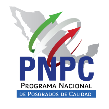 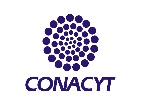 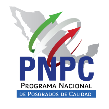 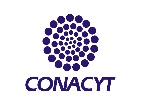 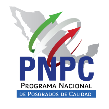 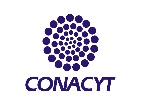 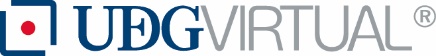 Estudios de egresados y empleadores
Estudio de egresados
Recabando información histórica de las generaciones de UDGVirtual
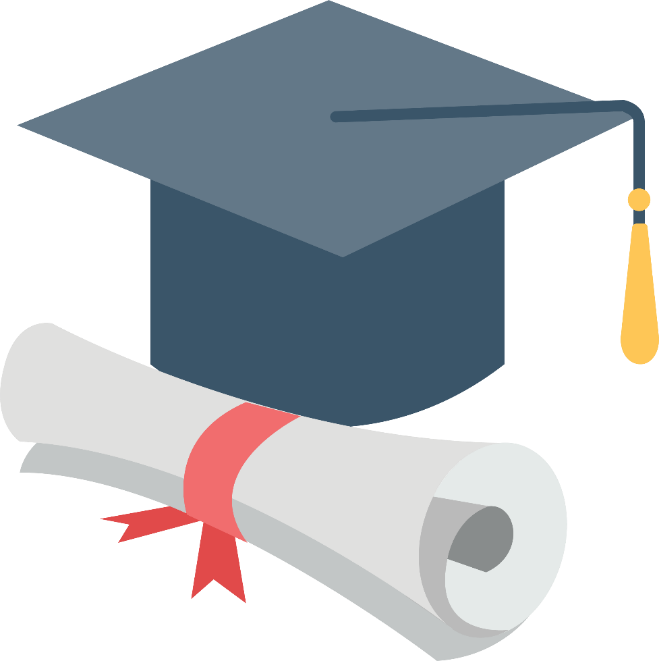 Bachillerato
Licenciatura
Permite diagnosticar los programas educativos
Apoya la toma de decisiones estratégicas
Posgrado
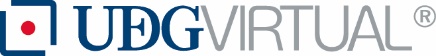 Estudio de empleadores
Entrevistas a profundidad con empleadores actuales y potenciales de los egresados de UDGVirtual
Insumos esenciales para la evaluación curricular
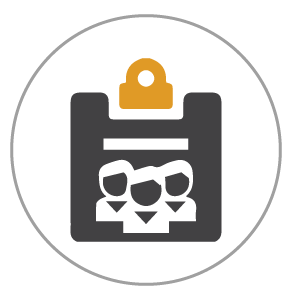 Licenciatura
Fortalecimiento de la vinculación con los sectores
Permite diagnosticar los programas educativos
Apoya la toma de decisiones estratégicas
Posgrado
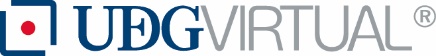 Encuesta de egreso
Recabando información de los recién egresados de UDGVirtual. 

A partir del ciclo 2016-B
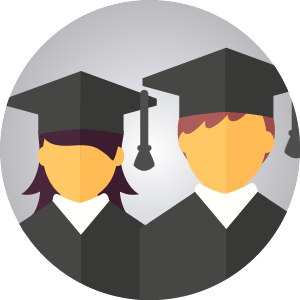 Bachillerato
Licenciatura
Permite diagnosticar los programas educativos
Apoya la toma de decisiones estratégicas
Posgrado
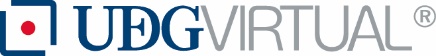 PRINCIPALES RESULTADOS
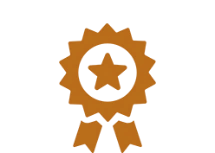 GRADO DE SATISFACCIÓN
Los egresados evalúan de manera POSITIVA su experiencia en UDGVirtual
Bachillerato
Licenciatura
Posgrado
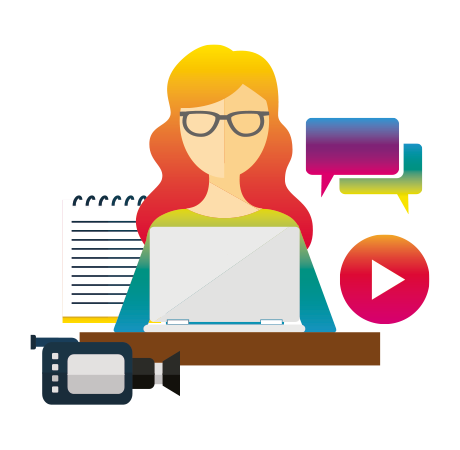 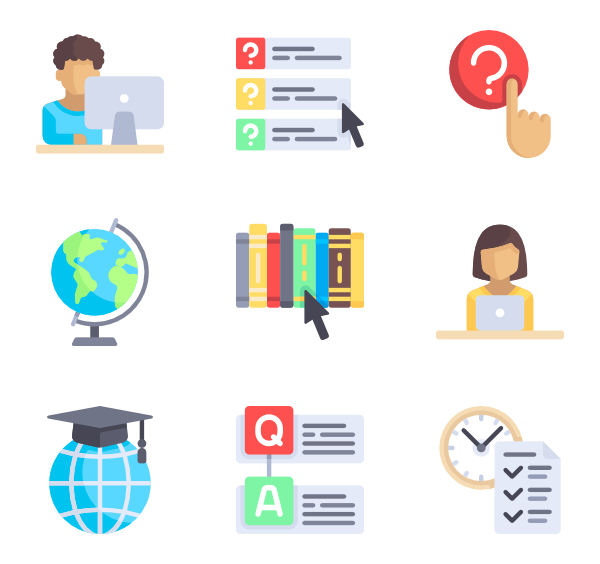 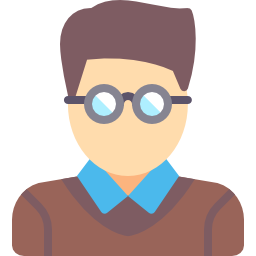 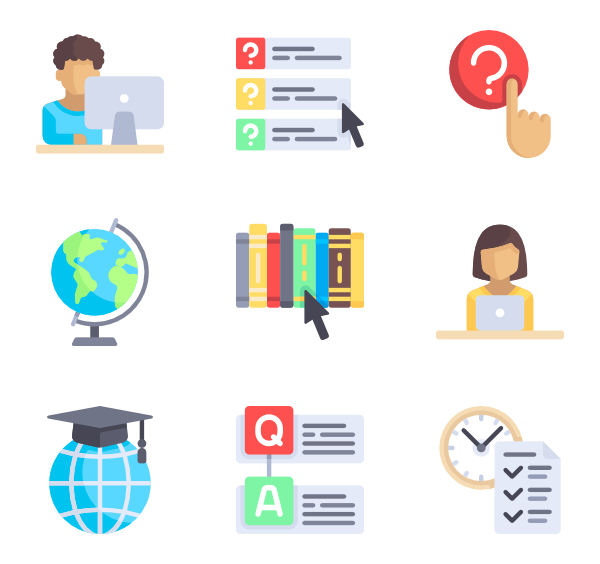 9.4
9.2
8.4
En una escala de valoración del 1 al 10.
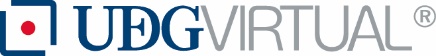 PRINCIPALES RESULTADOS
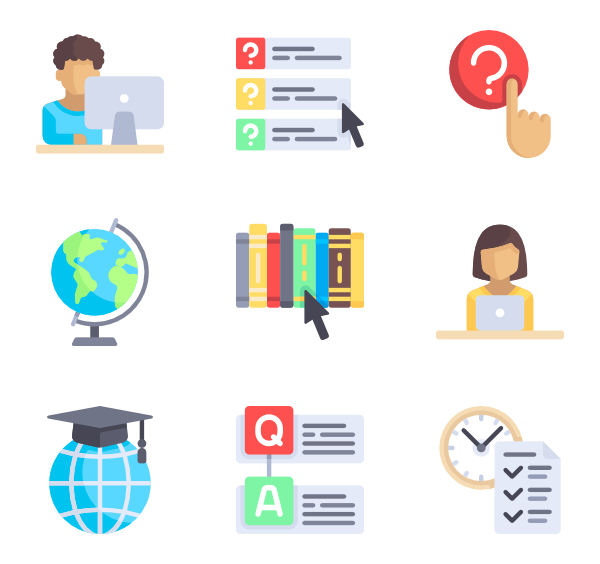 BACHILLERATO
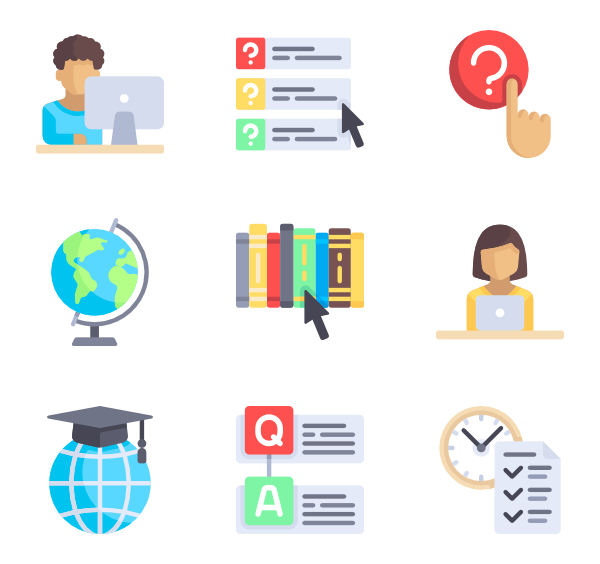 La experiencia en UDGVirtual
ASPECTOS CON MAYOR CALIFICACIÓN
ASPECTOS CON MENOR CALIFICACIÓN
Liderazgo


Trabajo en equipo
Formación para continuar estudios posteriores

Práctica de estilos de vida saludables

Formación ciudadana
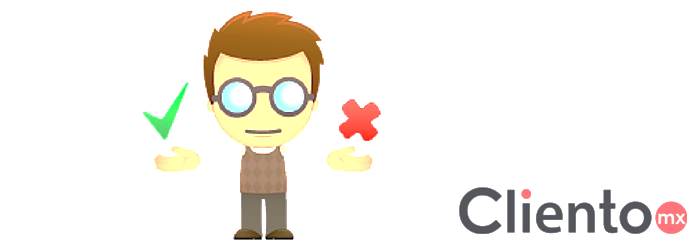 8.8


7.8
9.5


9.5


9.4
En una escala de valoración del 1 al 10.
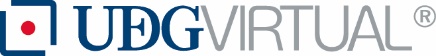 PRINCIPALES RESULTADOS
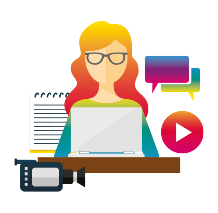 LICENCIATURA
La experiencia en UDGVirtual
ASPECTOS CON MAYOR CALIFICACIÓN
ASPECTOS CON MENOR CALIFICACIÓN
Asignaturas con contenidos actualizados

Competencias profesionales de su campo disciplinar

Congruencia entre las asignaturas de un mismo ciclo
Eventos culturales


Eventos deportivos
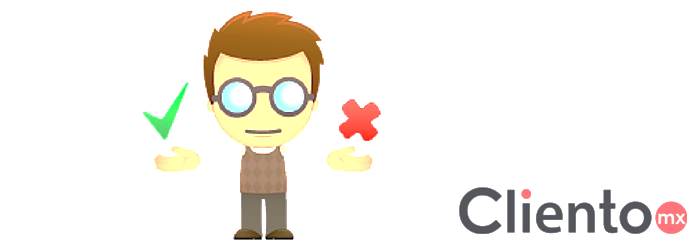 9.6


9.1


9.0
7.5


6.9
En una escala de valoración del 1 al 10.
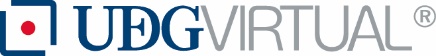 PRINCIPALES RESULTADOS
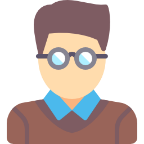 POSGRADO
La experiencia en UDGVirtual
ASPECTOS CON MAYOR CALIFICACIÓN
ASPECTOS CON MENOR CALIFICACIÓN
Crecimiento y desarrollo personal


Conocimientos necesarios para el ejercicio profesional
Relaciones profesionales que ayudan en el medio laboral


Generación de benefícios económicos
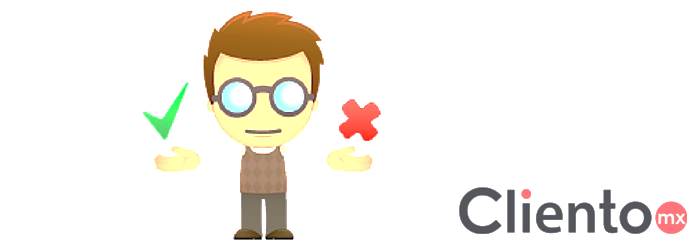 9.3



9.1
6.4


5.0
En una escala de valoración del 1 al 10.
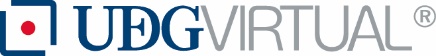 PRINCIPALES RESULTADOS
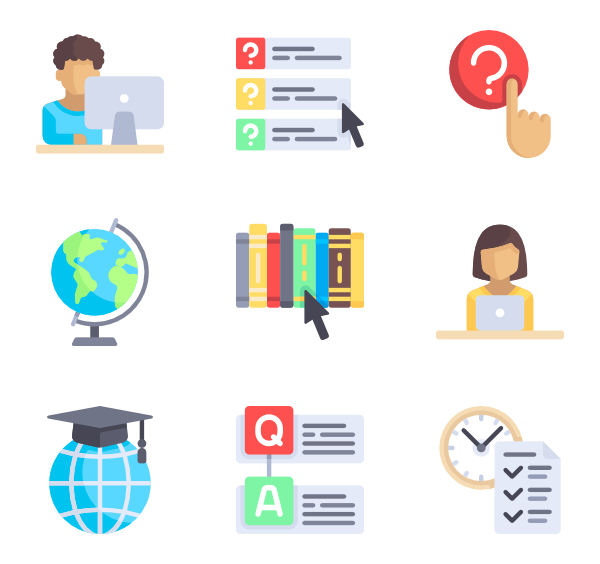 BACHILLERATO
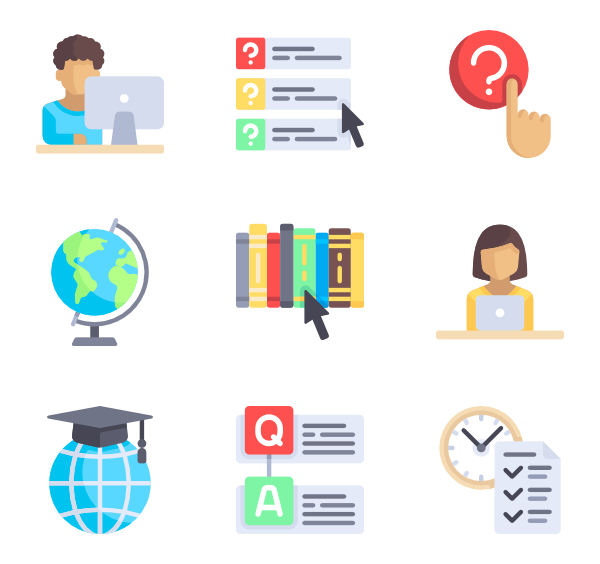 Conocimientos, habilidades y destrezas desarrollados
ASPECTOS CON MAYOR CALIFICACIÓN
ASPECTOS CON MENOR CALIFICACIÓN
Apreciación artística 

Manejo de fuentes de información 

Uso y aplicación de tecnologías de la información
Manejo de otro idioma  


Razonamiento lógico - matemático
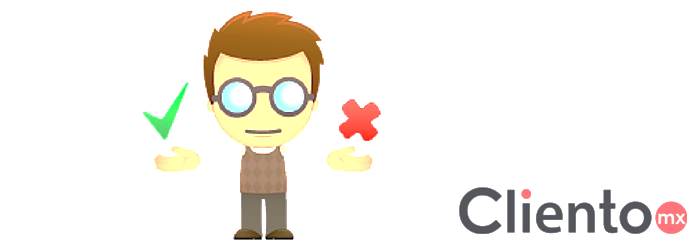 8.3


8.2
9.6


9.4


9.4
En una escala de valoración del 1 al 10.
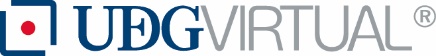 PRINCIPALES RESULTADOS
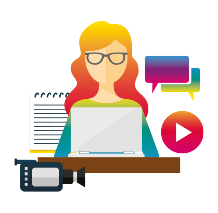 LICENCIATURA
Conocimientos, habilidades y destrezas desarrollados
ASPECTOS CON MAYOR CALIFICACIÓN
ASPECTOS CON MENOR CALIFICACIÓN
9.3


9.2



9.2
Capacidad para adaptarse a los cambios en la tecnología

Capacidad para resolver problemas 

Capacidad de interacción con el resto de los miembros de la organización en donde laboras
Manejo de instrumentos y equipos especializados  


Manejo de otro idioma
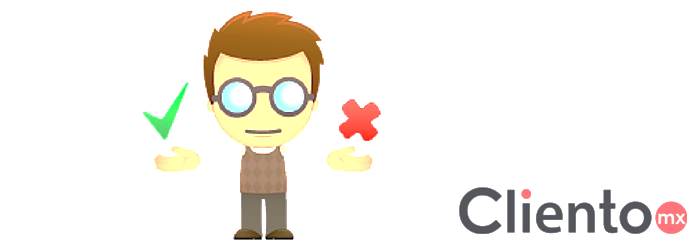 8.0


5.7
En una escala de valoración del 1 al 10.
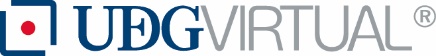 PRINCIPALES RESULTADOS
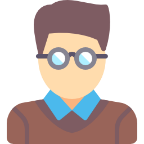 POSGRADO
Conocimientos, habilidades y destrezas desarrollados
ASPECTOS CON MAYOR CALIFICACIÓN
ASPECTOS CON MENOR CALIFICACIÓN
Habilidades para la búsqueda de información

Herramientas para el análisis y la investigación

Habilidades para identificar y solucionar problemas
9.0


9.0



8.9
Habilidades para la toma de decisiones

Habilidades para el trabajo en equipo
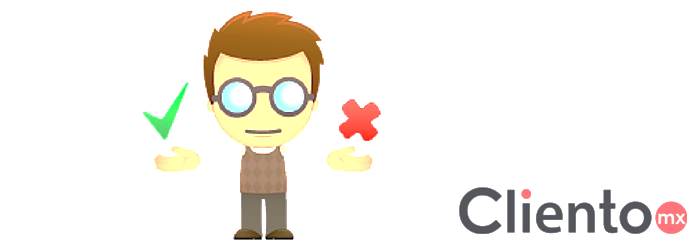 8.4


7.9
En una escala de valoración del 1 al 10.
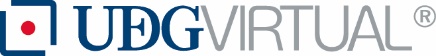 PRINCIPALES RESULTADOS
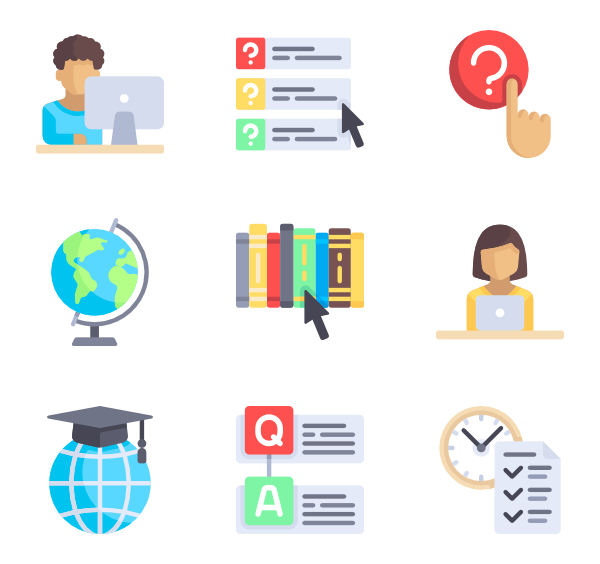 BACHILLERATO
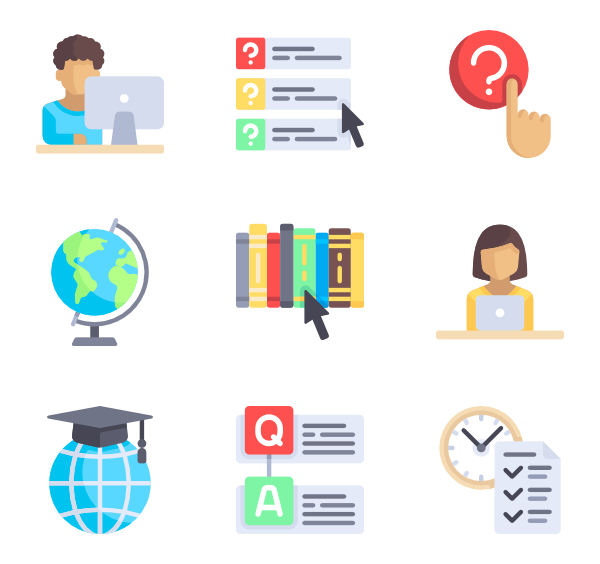 Inserción laboral
MEJORA DE CONDICIONES LABORALES
EGRESADOS QUE LABORAN
2 AÑOS
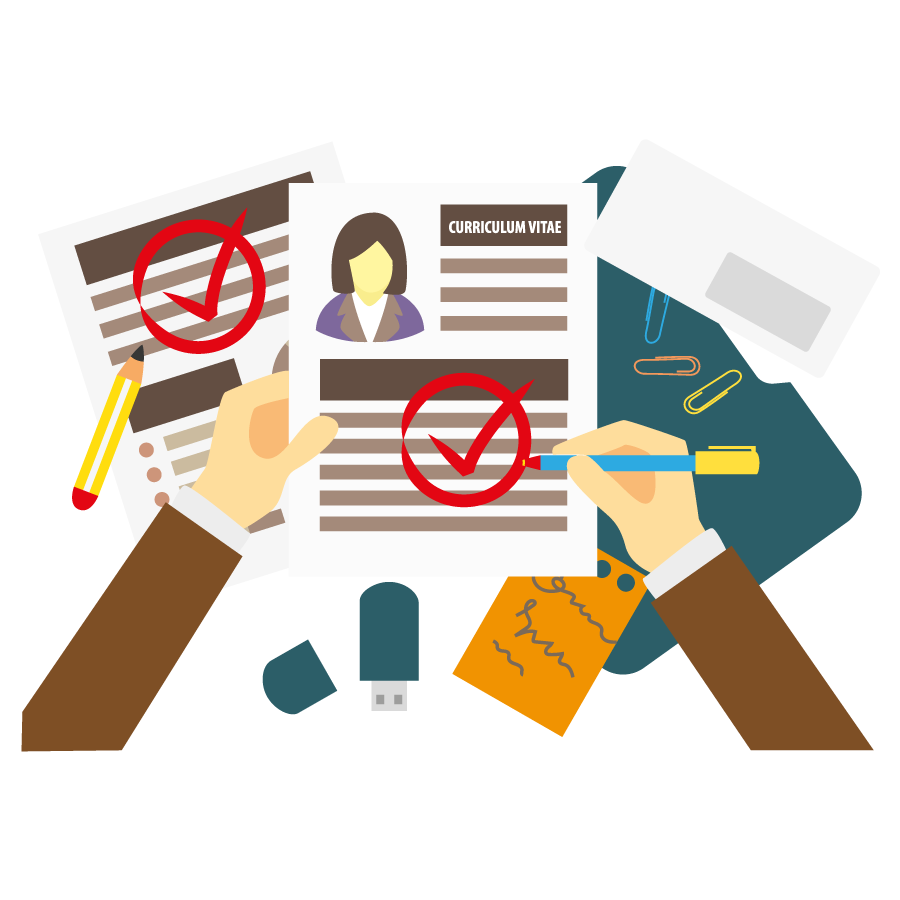 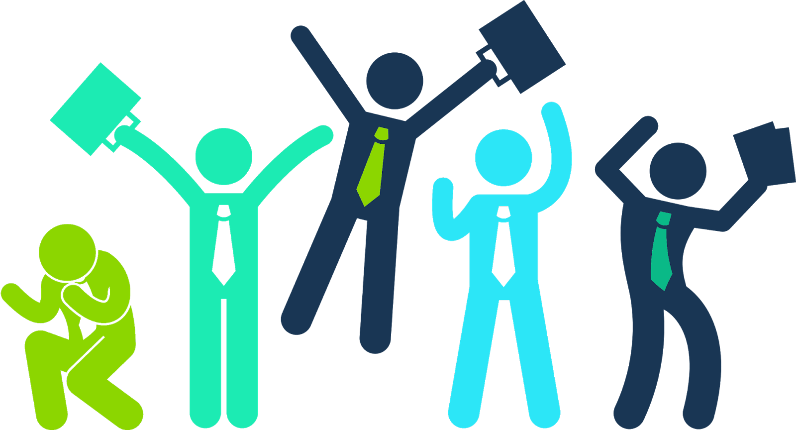 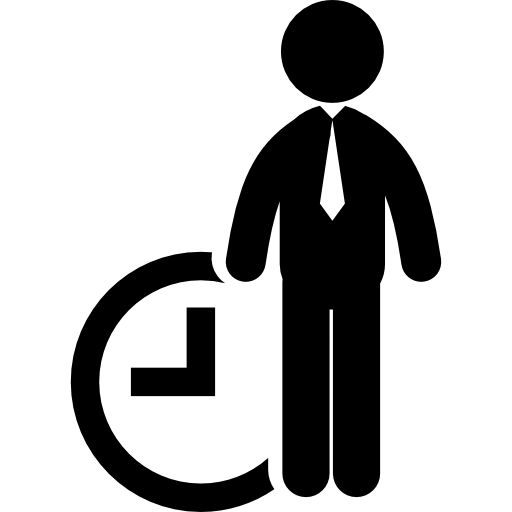 54.8%
63.3%
ANTIGÜEDAD LABORAL
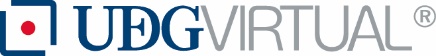 PRINCIPALES RESULTADOS
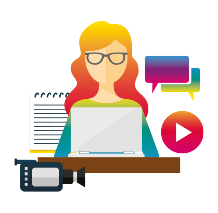 LICENCIATURA
Inserción laboral
MEJORA DE CONDICIONES LABORALES
EGRESADOS QUE LABORAN
4 AÑOS
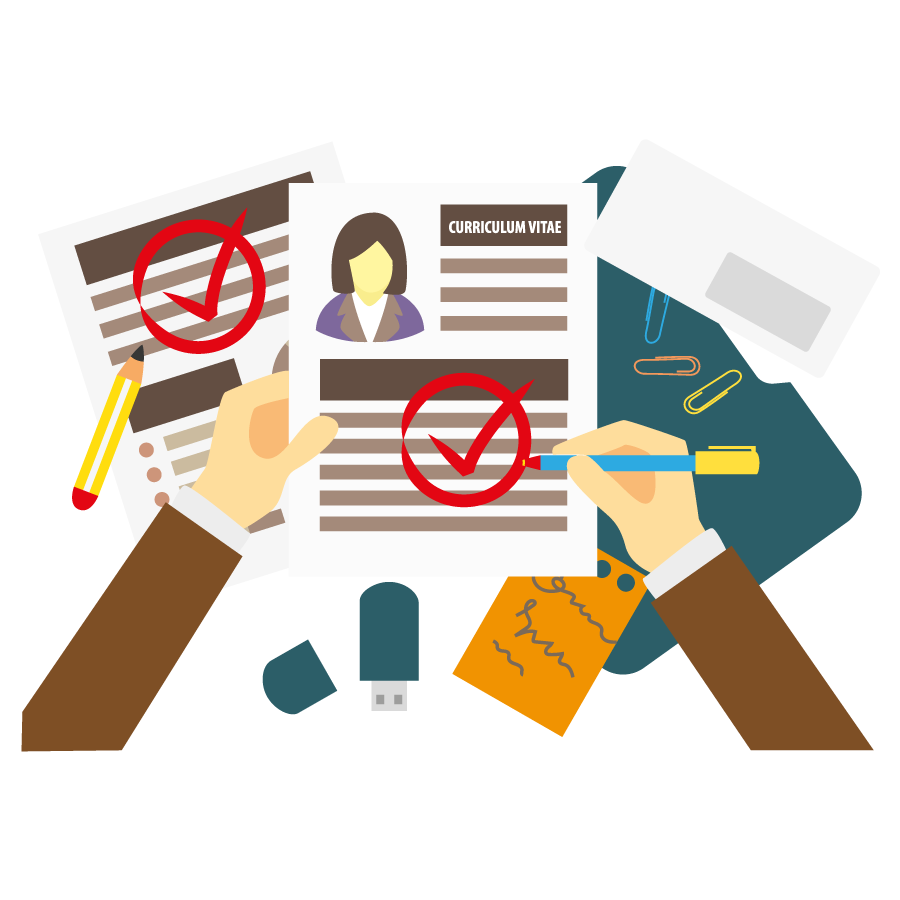 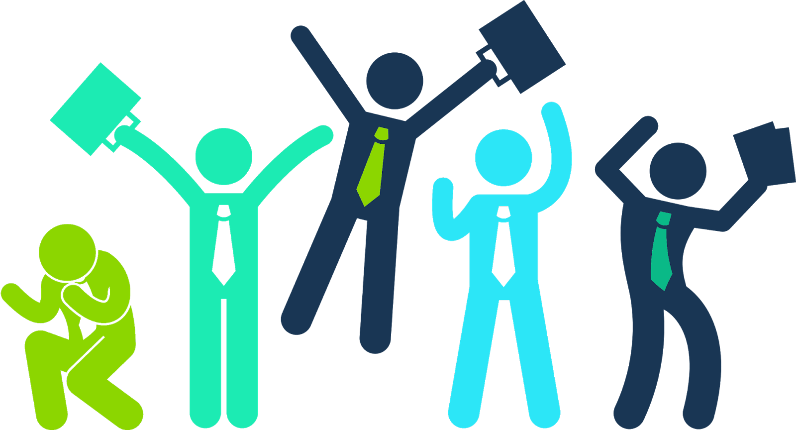 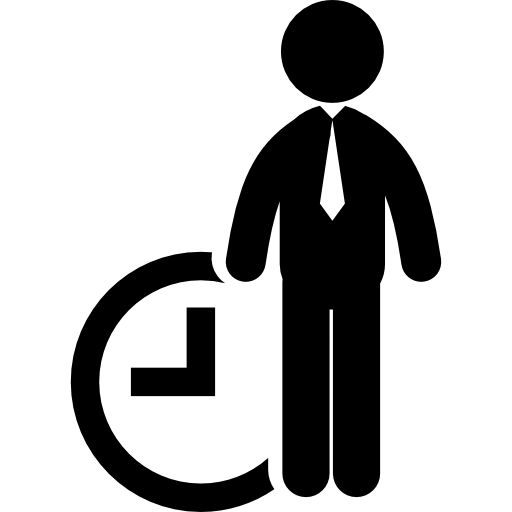 89.8%
67.1%
ANTIGÜEDAD LABORAL
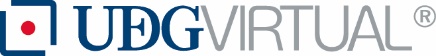 PRINCIPALES RESULTADOS
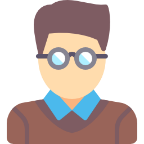 POSGRADO
Inserción laboral
MEJORA DE CONDICIONES LABORALES
EGRESADOS QUE LABORAN
3.5 AÑOS
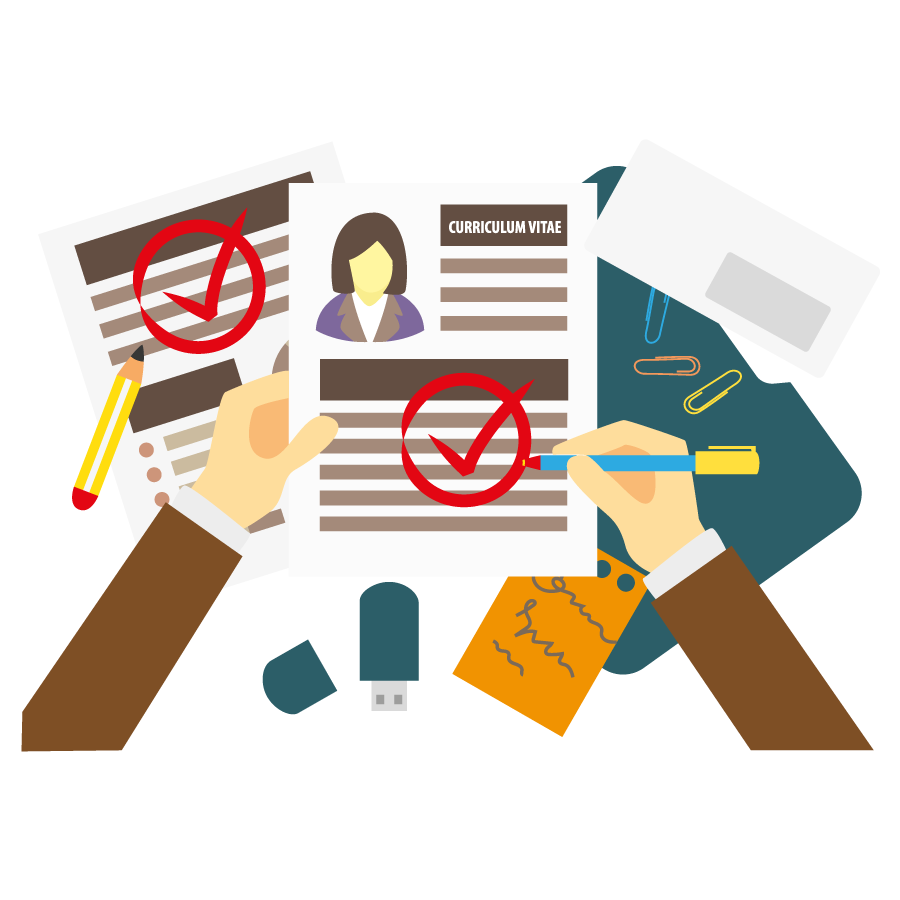 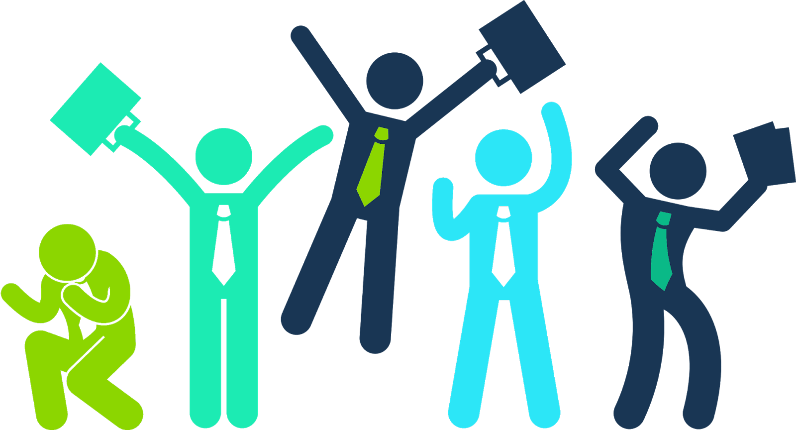 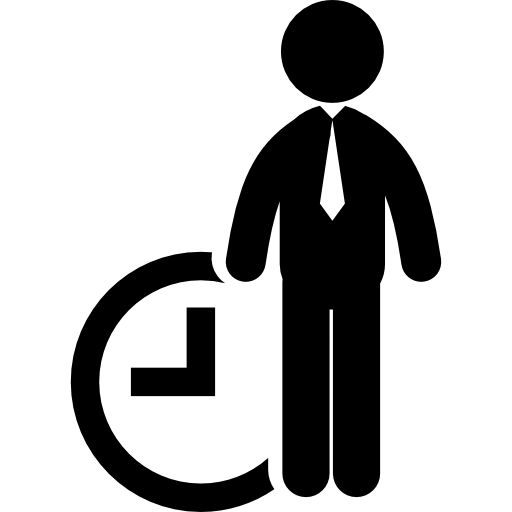 96.7%
55.1%
ANTIGÜEDAD LABORAL
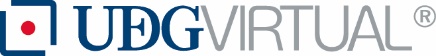 PRINCIPALES RESULTADOS
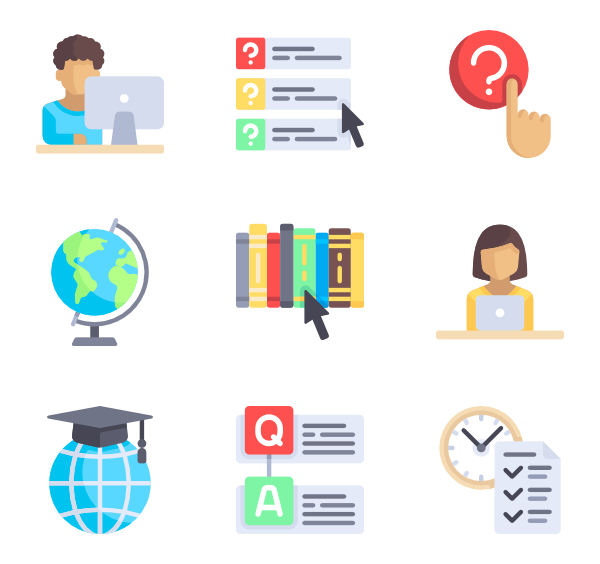 BACHILLERATO
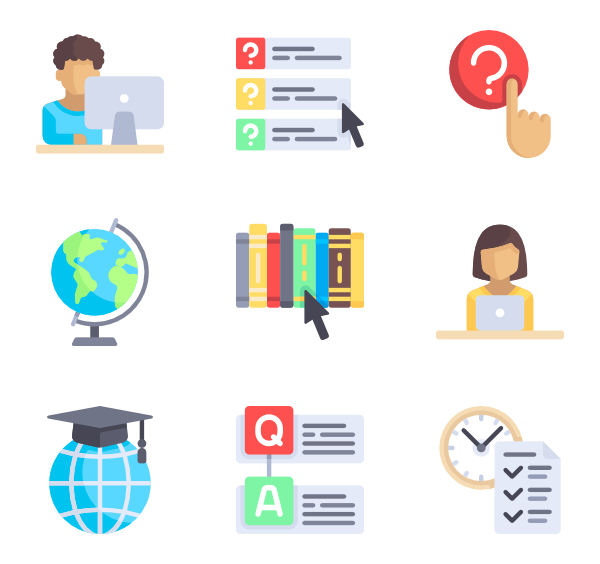 Proceso formativo
ASPECTOS CON MAYOR CALIFICACIÓN
ASPECTOS CON MENOR CALIFICACIÓN
Facilidad de acceso y uso de la plataforma virtual 

Acompañamiento y tutoría a lo largo de mi Bachillerato 

El nivel académico de los docentes
Lecturas, recursos y material de apoyo suficiente  

Lecturas y material de apoyo actualizado
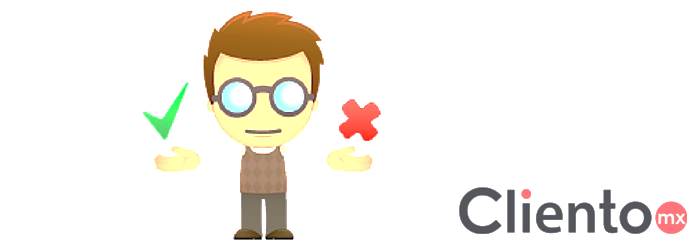 9.4


9.4


9.3
8.5



8.4
En una escala de valoración del 1 al 10.
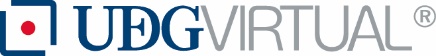 PRINCIPALES RESULTADOS
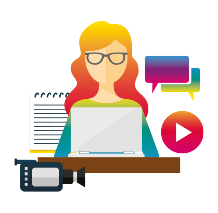 LICENCIATURA
Proceso formativo
ASPECTOS CON MAYOR CALIFICACIÓN
ASPECTOS CON MENOR CALIFICACIÓN
Facilidad de acceso y uso de la plataforma virtual 

La organización del plan de estudios 

Organización adecuada de los contenidos didácticos en la plataforma virtual
Material bibliográfico actualizado  


La movilidad académica (intercambio, estancia, etc.)
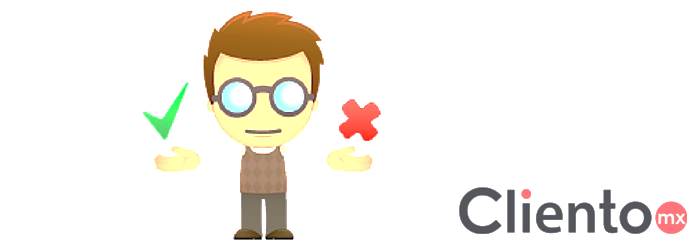 9.1


9.0


9.0
7.9



7.5
En una escala de valoración del 1 al 10.
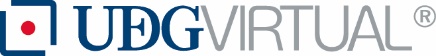 PRINCIPALES RESULTADOS
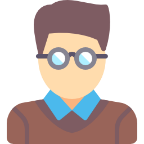 POSGRADO
Proceso formativo
ASPECTOS CON MAYOR CALIFICACIÓN
ASPECTOS CON MENOR CALIFICACIÓN
Facilidad de acceso y uso de la plataforma virtual

El nivel académico de los docentes

La actualidad del plan de estudios
Material bibliográfico actualizado  


La movilidad académica (intercambio, estancia, etc.)
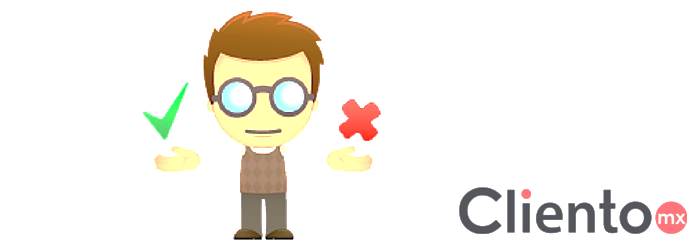 8.7


8.4


8.3
7.2



5.2
En una escala de valoración del 1 al 10.
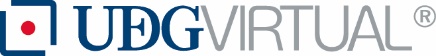 PRINCIPALES RESULTADOS
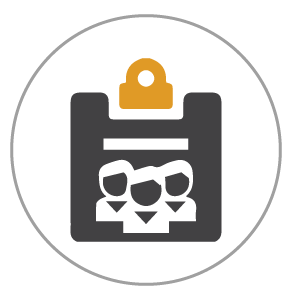 EMPLEADORES
Aspectos considerados para la contratación
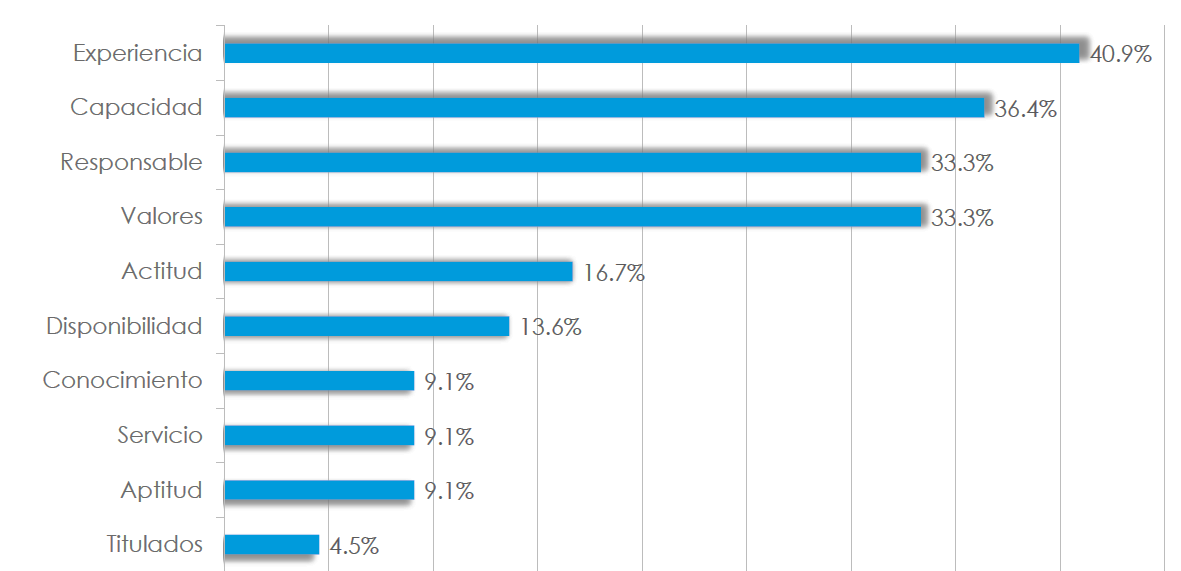 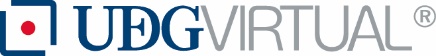 PRINCIPALES RESULTADOS
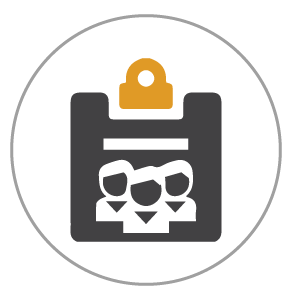 EMPLEADORES
Factores en el proceso de contratación
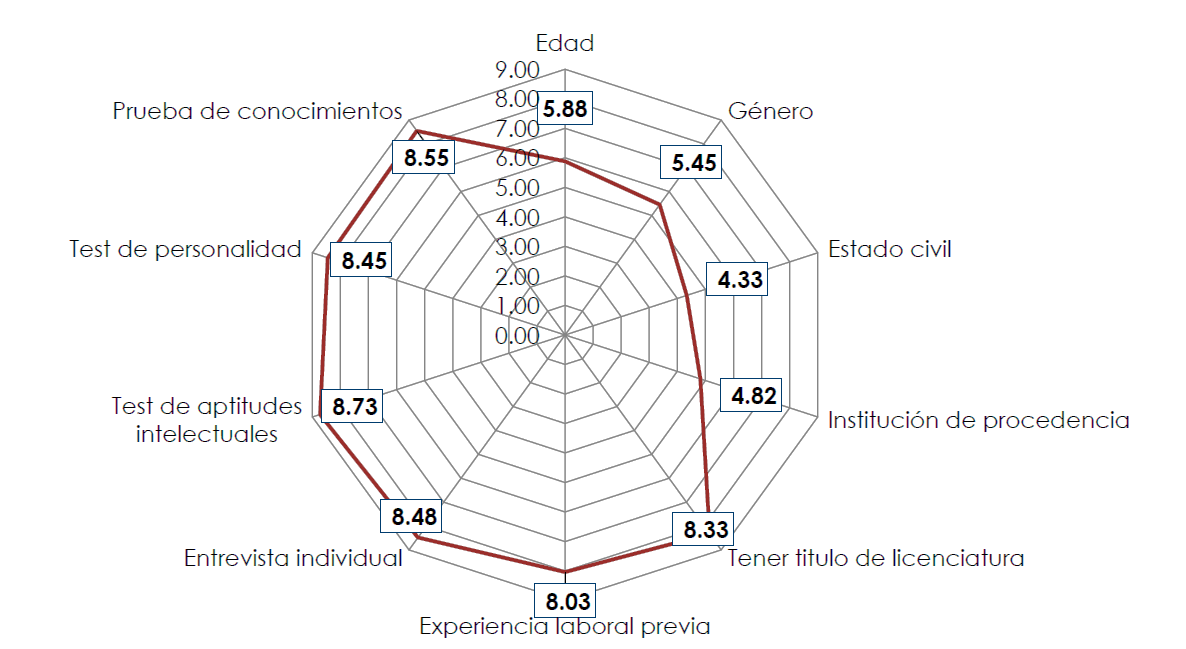 En una escala de valoración del 1 al 10.
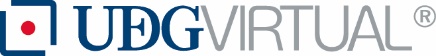 PRINCIPALES RESULTADOS
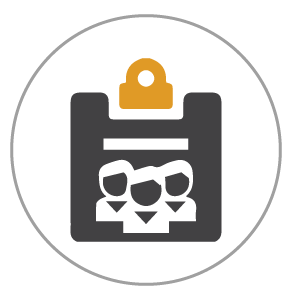 EMPLEADORES
Mapa perceptual de los egresados de UDG Virtual
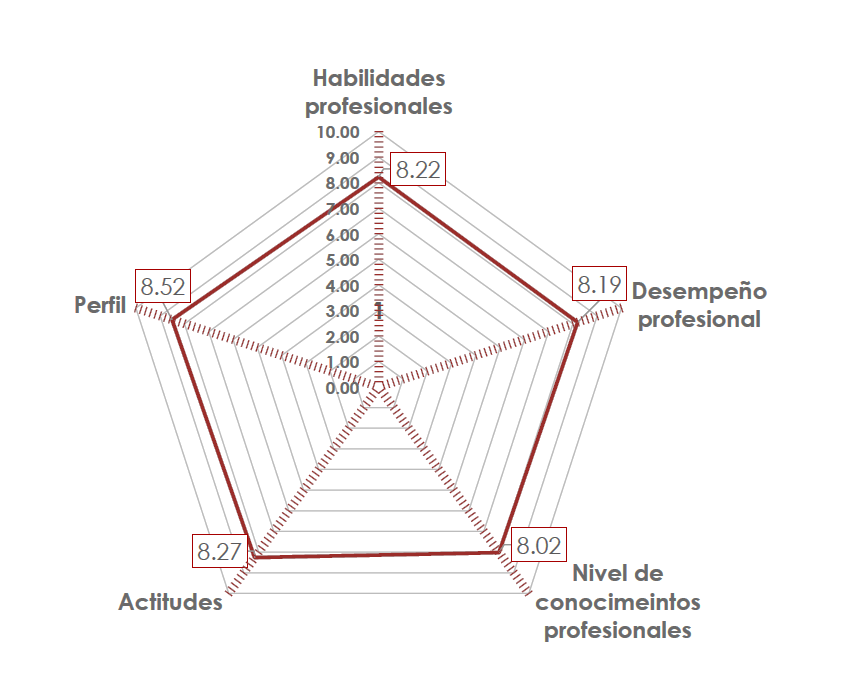 En una escala de valoración del 1 al 10.
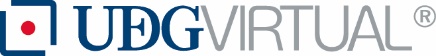 PRINCIPALES RESULTADOS
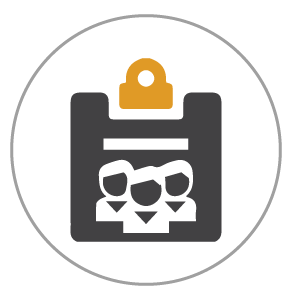 EMPLEADORES
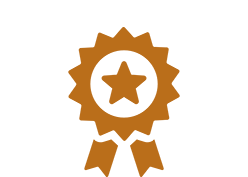 Los empleadores se encuentran 

SATISFECHOS 

con los egresados de UDGVirtual
8.36
Grado de satisfacción
En una escala de valoración del 1 al 10.
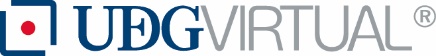 PRINCIPALES RESULTADOS
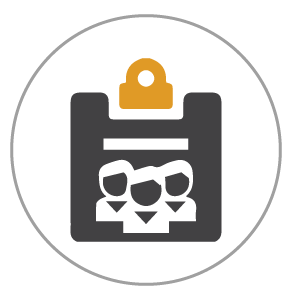 EMPLEADORES
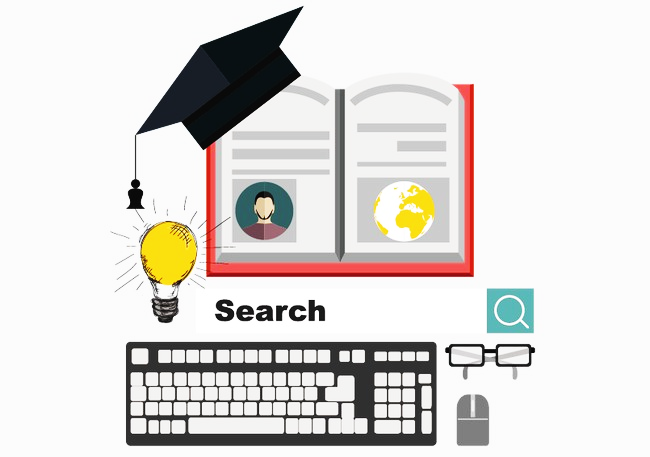 COMPATIBILIDAD del perfil que 

forma UDG Virtual con las 

necesidades de los empleadores
8.09
Grado de compatibilidad
En una escala de valoración del 1 al 10.
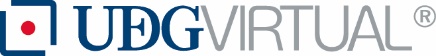 Evaluación curricular y actualización de contenidos
PREGRADO
Bachillerato General por Áreas Interdisciplinares (BGAI)
Actualización de contenidos
Licenciaturas
Administración de las Organizaciones
Bibliotecología y Gestión del Conocimiento
Desarrollo Educativo
Gestión Cultural
Periodismo Digital
Seguridad Ciudadana
Tecnologías e Información
Plan de estudios actualizado (2018-B)
Actualización de contenidos
En evaluación curricular 
Actualización de contenidos
En evaluación curricular 
Plan de estudios actualizado (2018-B)
Plan de estudios actualizado (2018-B)
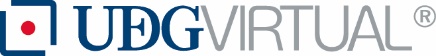 Evaluación curricular y actualización de contenidos
POSGRADO
Doctorado en Sistemas y Ambientes Educativos (DSAE)
En evaluación curricular
Maestrías
Desarrollo y Dirección de la Innovación
Docencia para la Educación Media Superior
Gestión del Aprendizaje en Ambientes Virtuales
Gobierno Electrónico
Periodismo Digital
Transparencia y Protección de Datos Personales
Valuación
Plan de estudios rediseñado (2018-B)
En evaluación curricular 
En evaluación curricular 
Plan de estudios rediseñado (2018-B)
Plan de estudios actualizado (2018-B)
En evaluación curricular 
En evaluación curricular
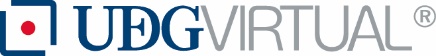 Bolsa de trabajo
BOLSA DE TRABAJO
OBJETIVO
www.redempleo.udg.mx
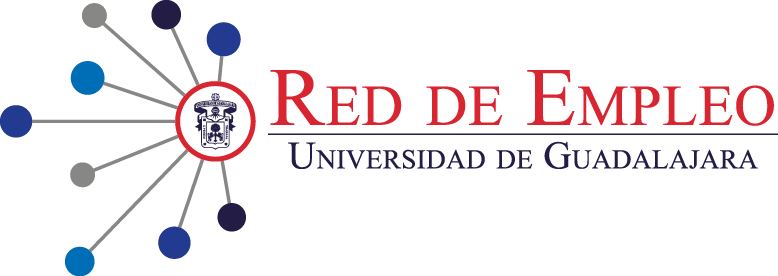 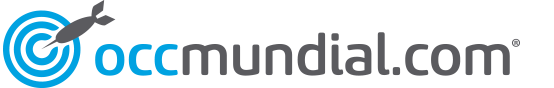 Lograr la inserción laboral profesional de Estudiantes y Egresados mediante la vinculación con los empleadores a través de la Red de Empleo.
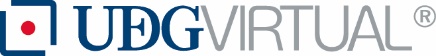 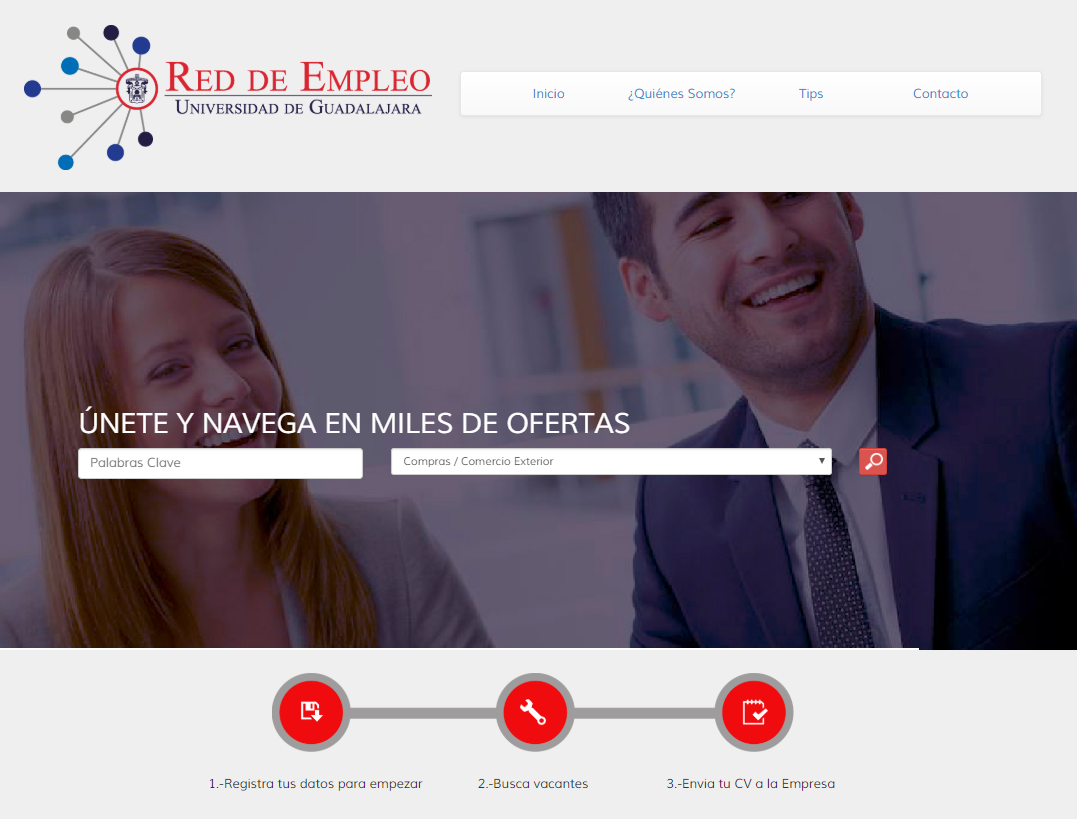 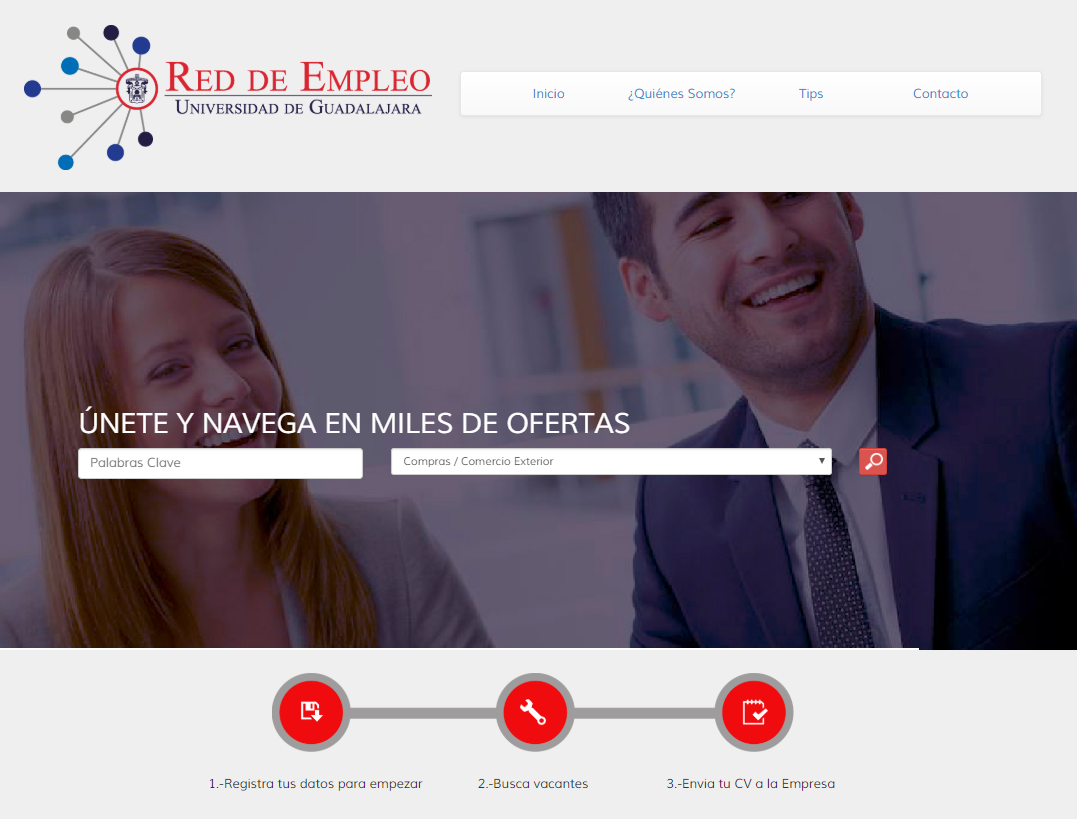 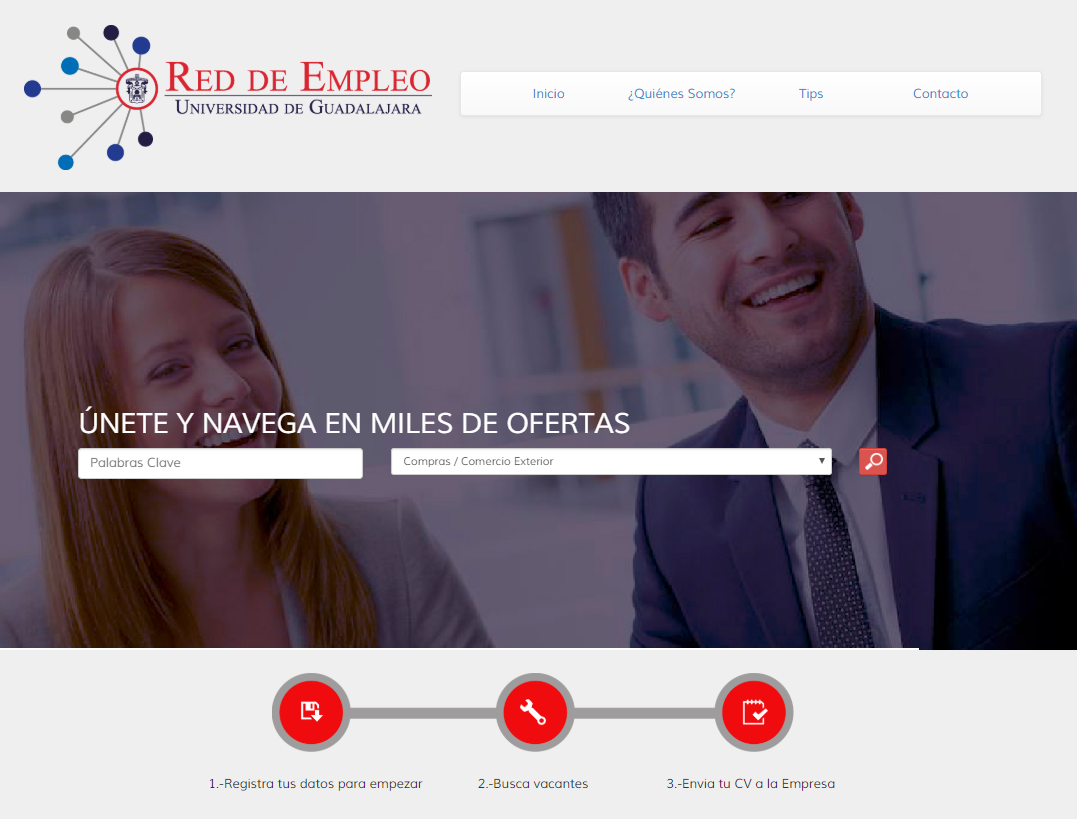 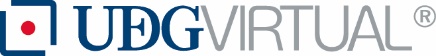 BOLSA DE TRABAJO
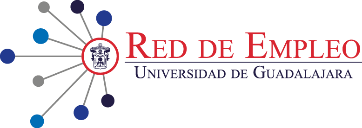 BENEFICIOS
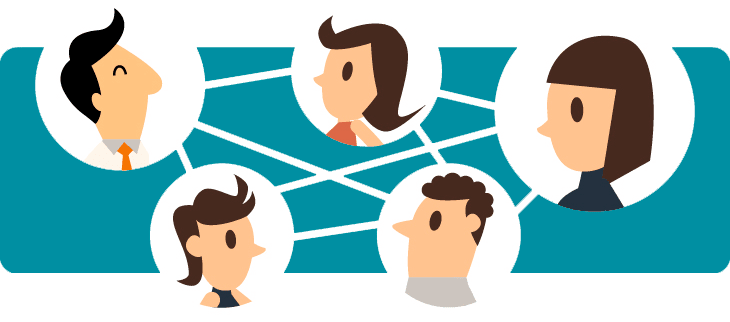 ESTUDIANTES Y EGRESADOS
EMPRESAS
Registro de postulación online

Visualización de vacantes por empresas participantes

Acceso directo para postulación

Oportunidades de vacantes a nivel Estatal y Nacional
Registro de empresas para poder formar parte del ecosistema

Amplia oferta académica

Cartera universitaria amplia de postulantes
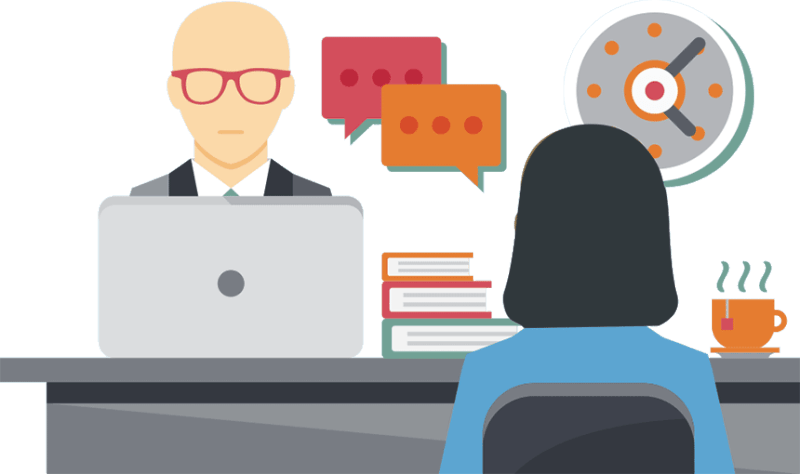 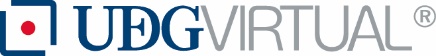 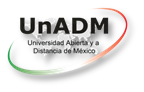 Panel: Impacto en el mercado laboral de los egresados
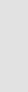